Qualitative Research
Zlata Kapounová, PhD 
Victoria Hawk, PhD, MPH, RD
April 28, 2022
Why  Do Research?
Diabetes Prevention Program (DPP)2002
DPP Brno
Generalizable Results
Through Lifestyle Change Type 2 Diabetes can be prevented
Czech Republic  has increasing prevalence of pre-diabetes in adults
WHAT IF we conducted  the DPP in Brno
We Followed research protocols and collected quantitative data
BUT the results were DIFFERENT
Compared to other groups, Lifestyle Counseling  was not more effective at preventing diabetes for people in Brno
But WHY……  How can you find out?
What is Qualitative Research?
Qualitative and Quantitative Research
Video Link
Today’s Plan
Group Activity
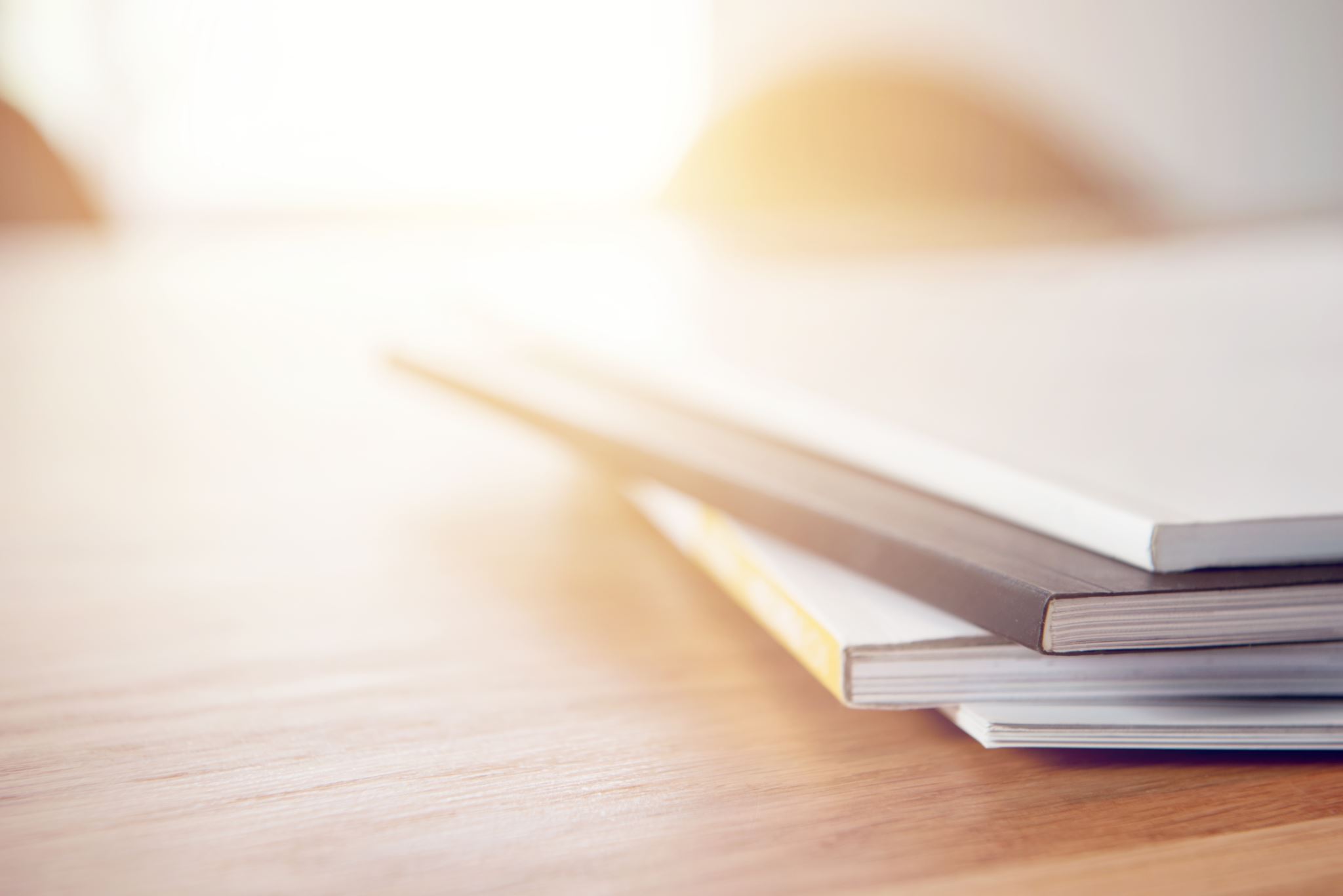 Qualitative Articles: Journals and Titles
Title on first page
Where to find the name of the journal and the article title
Journal name at bottom of the page
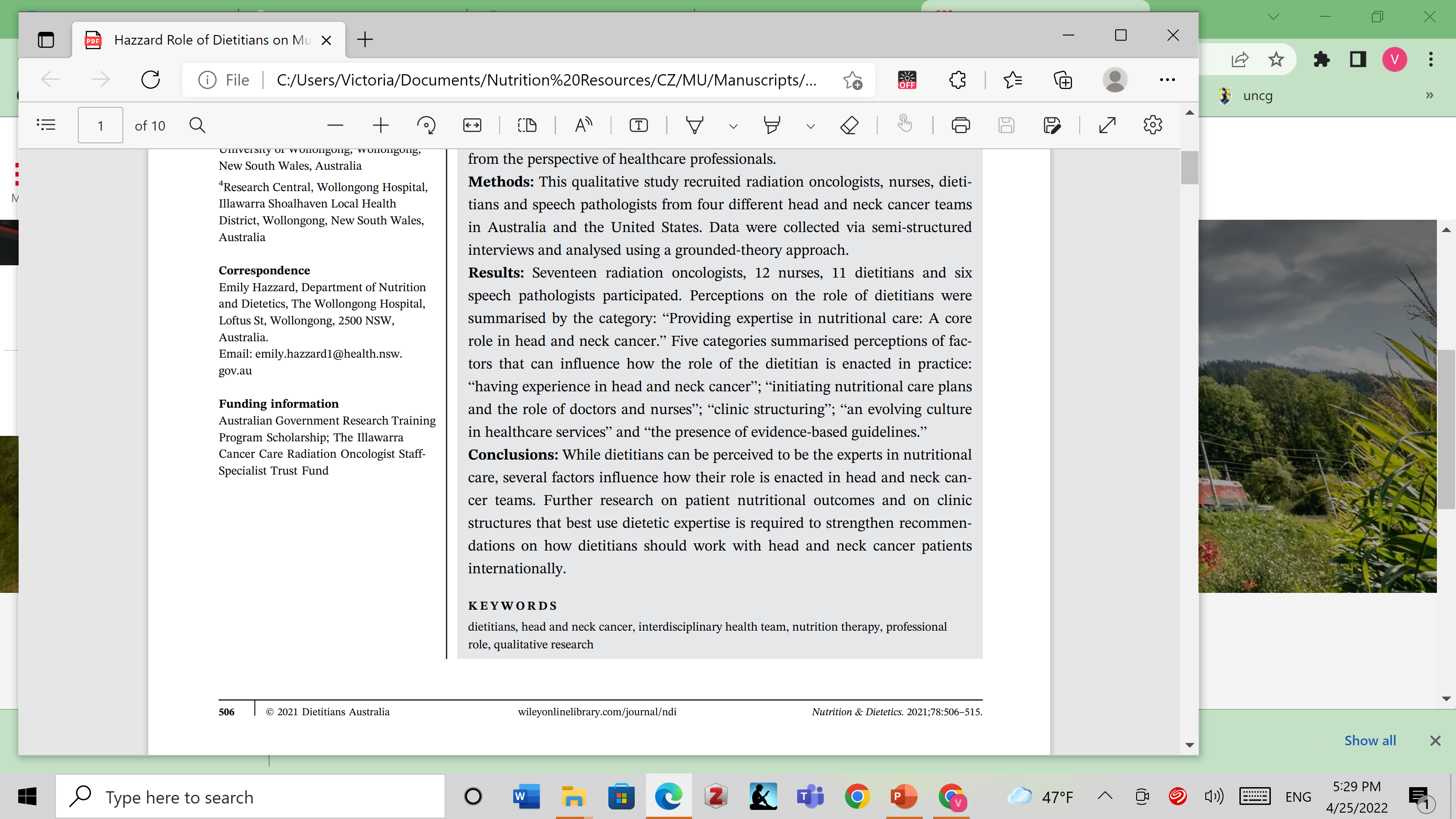 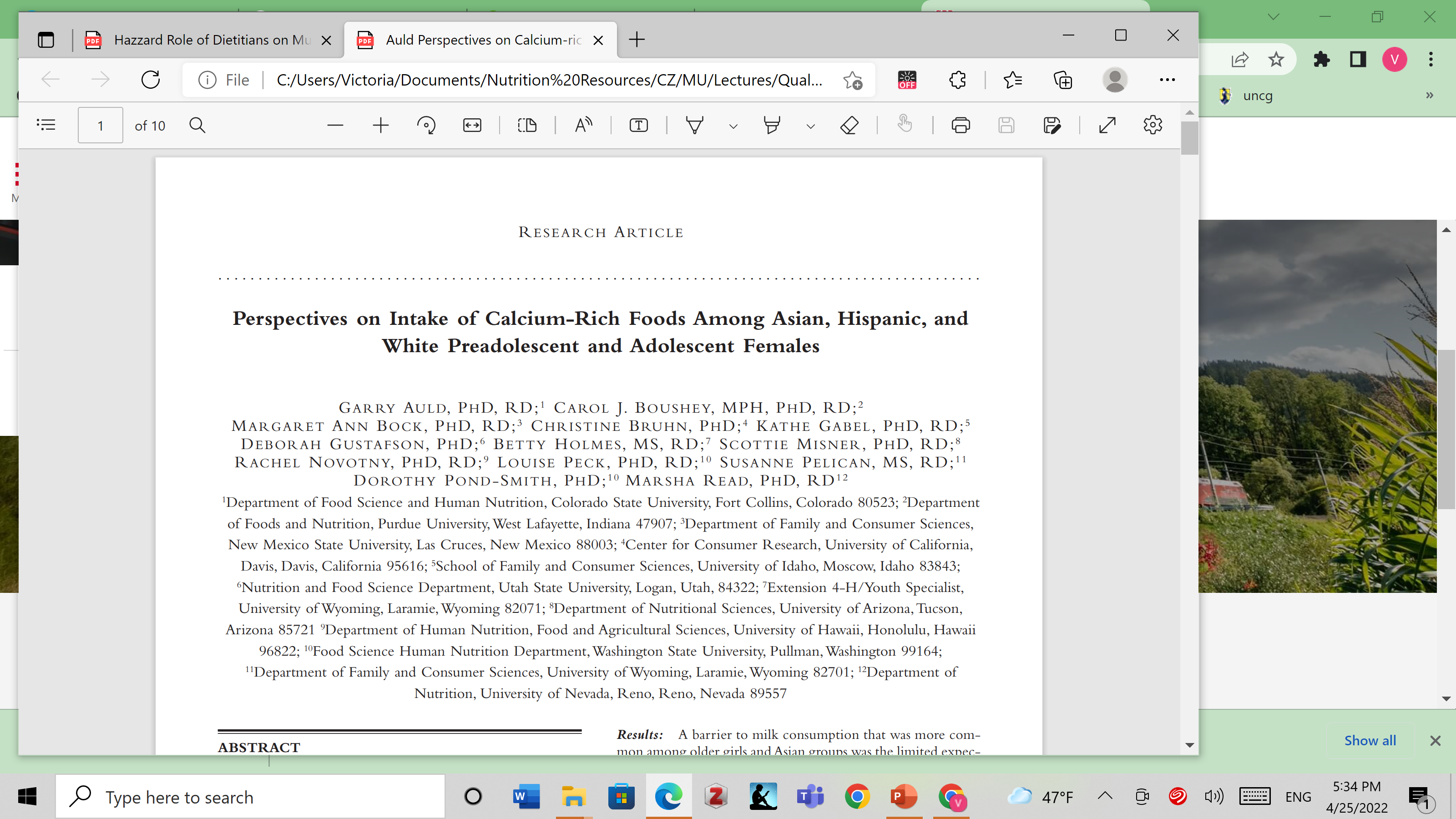 Journal name at top of page 2
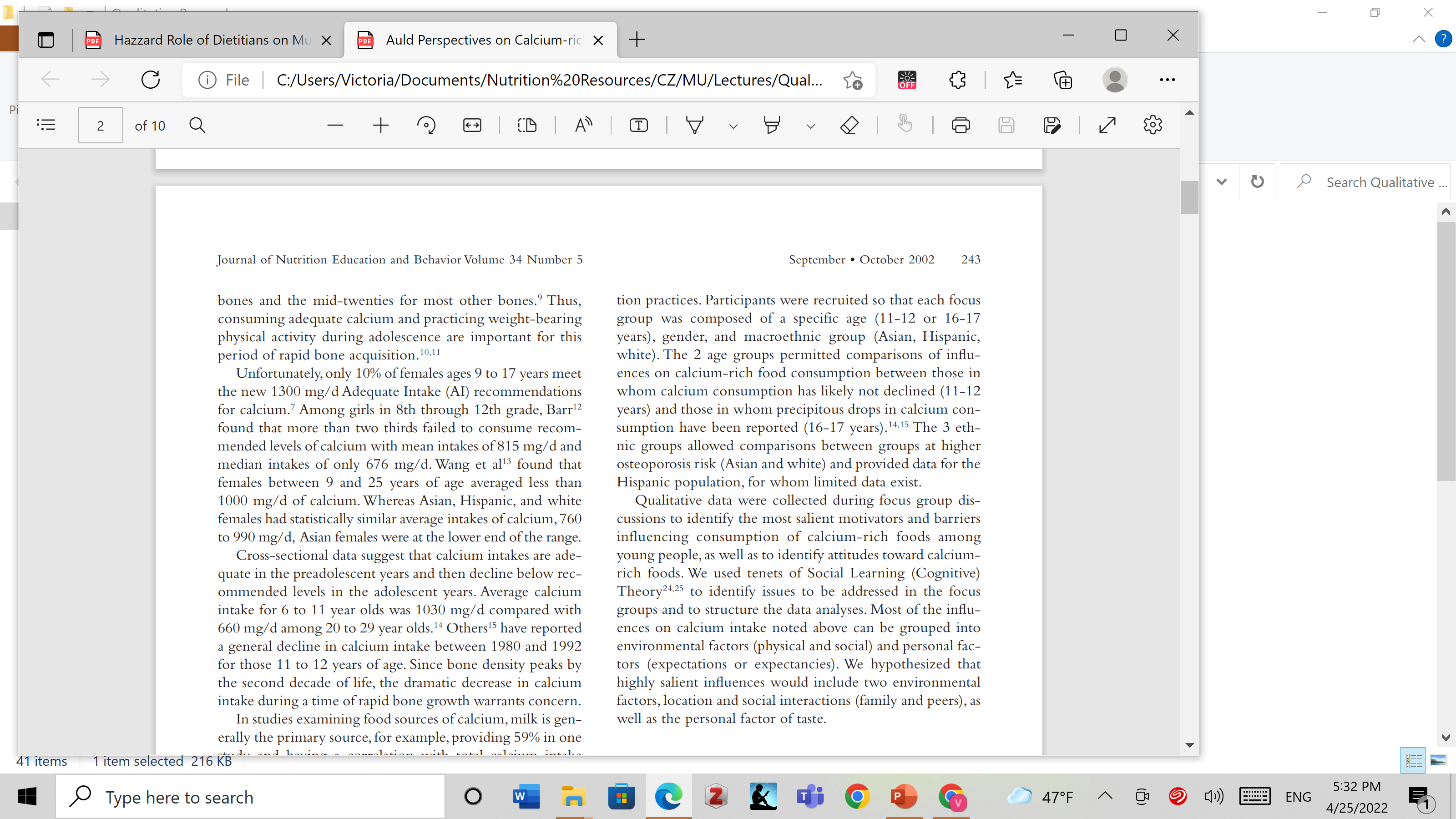 Research Questions
Qualitative Research Questions
Research Snapshot
Where to find the research question
Abstract
End of Introduction Section
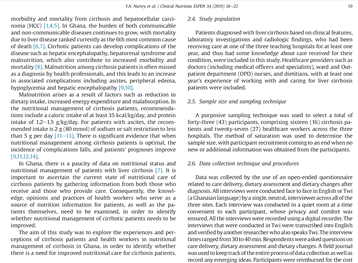 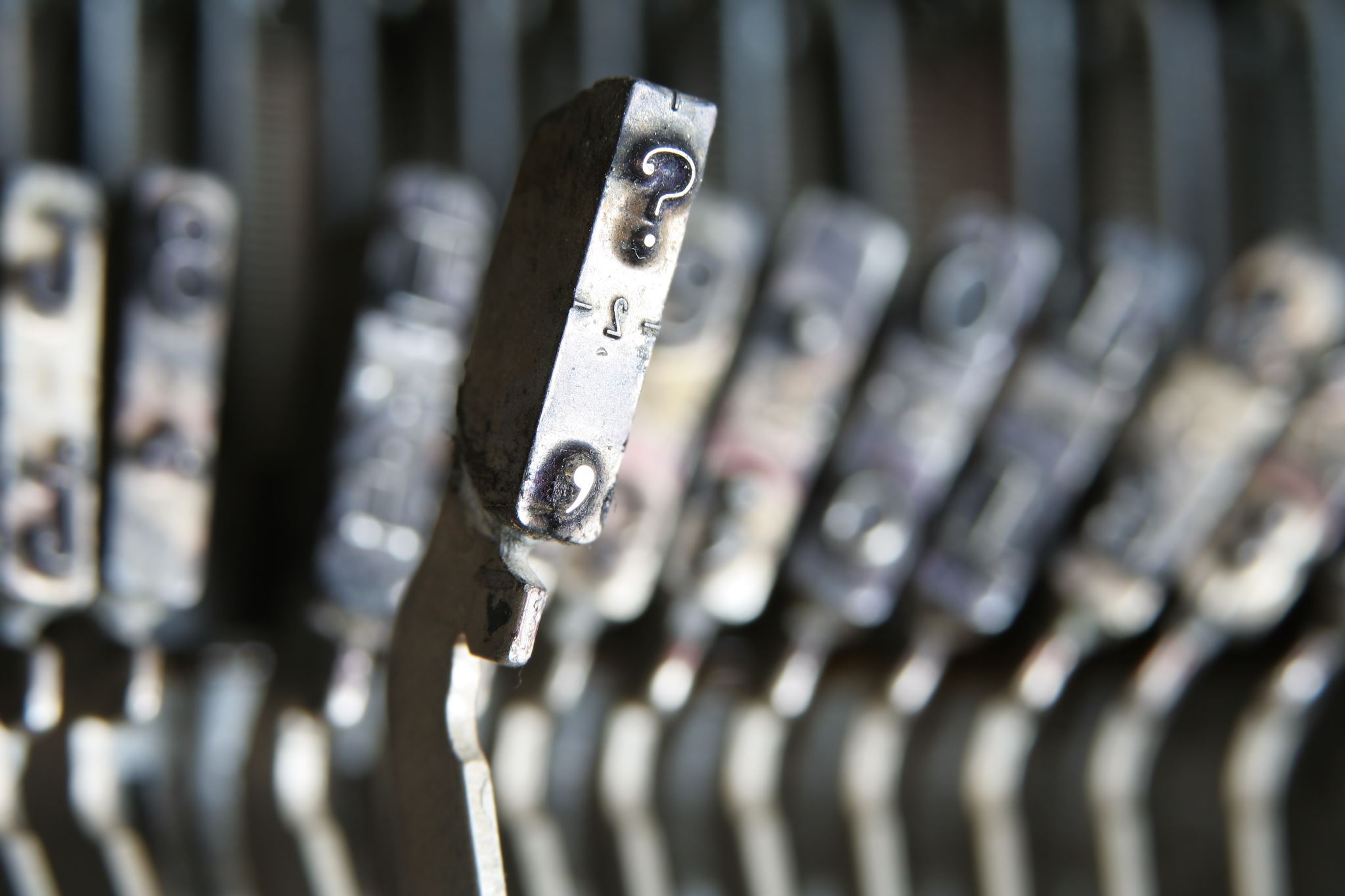 QualitativeResearch Questions
How to collect qualitative data
What are
Demographic Data
Open Ended Questions
Interview Guide
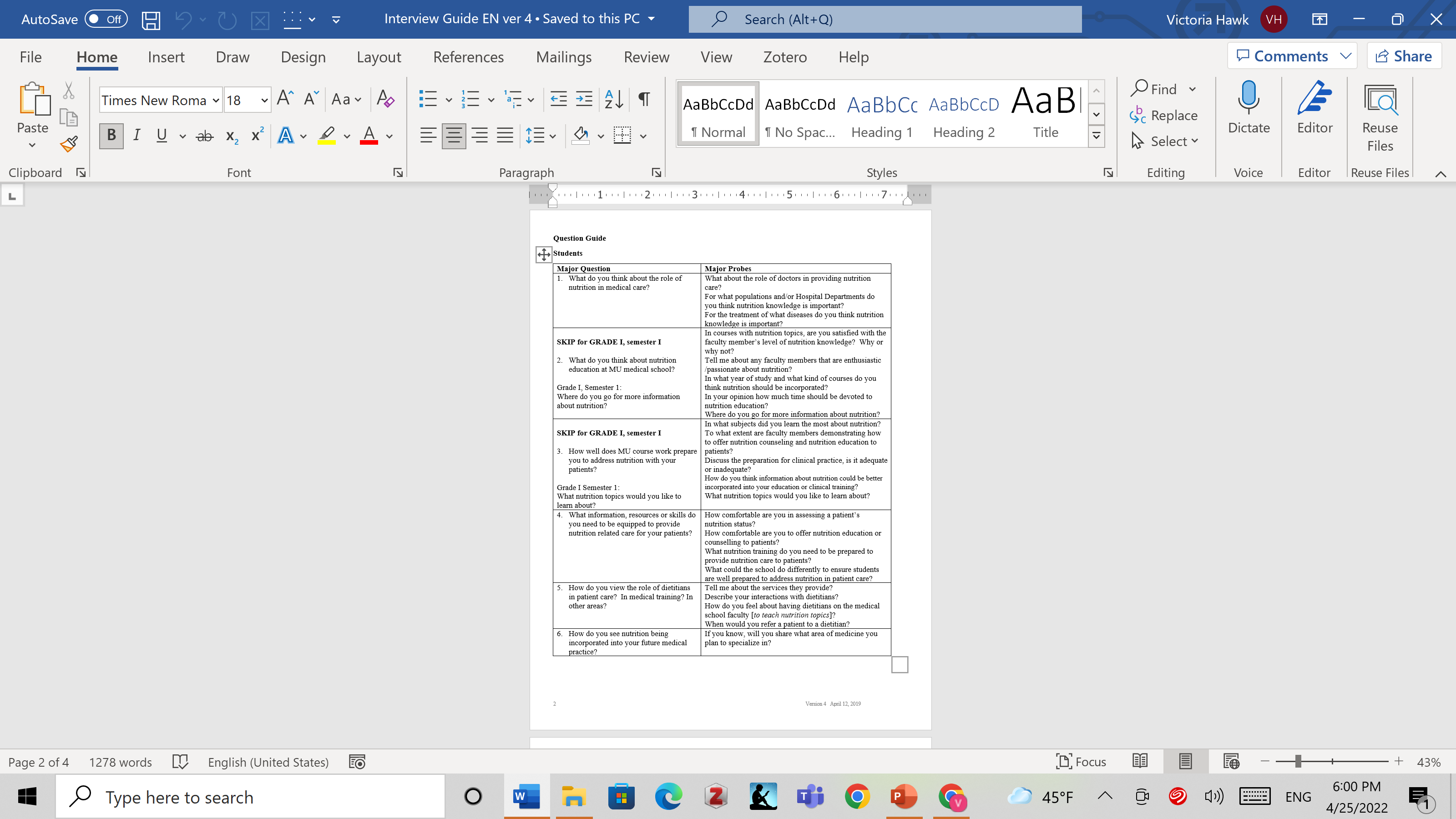 Use Open-Ended Questions
Participants
How to Recruit Participants
Recruitment  is the process of finding, screening, and scheduling qualified candidates for the study
Methods to contact candidates include:
sending letters, emails or telephone calls
hanging posters
In-person -  visiting places where candidates may be found 
Referrals from study participants
Goal is to identify qualified participants without introducing bias through the selection process
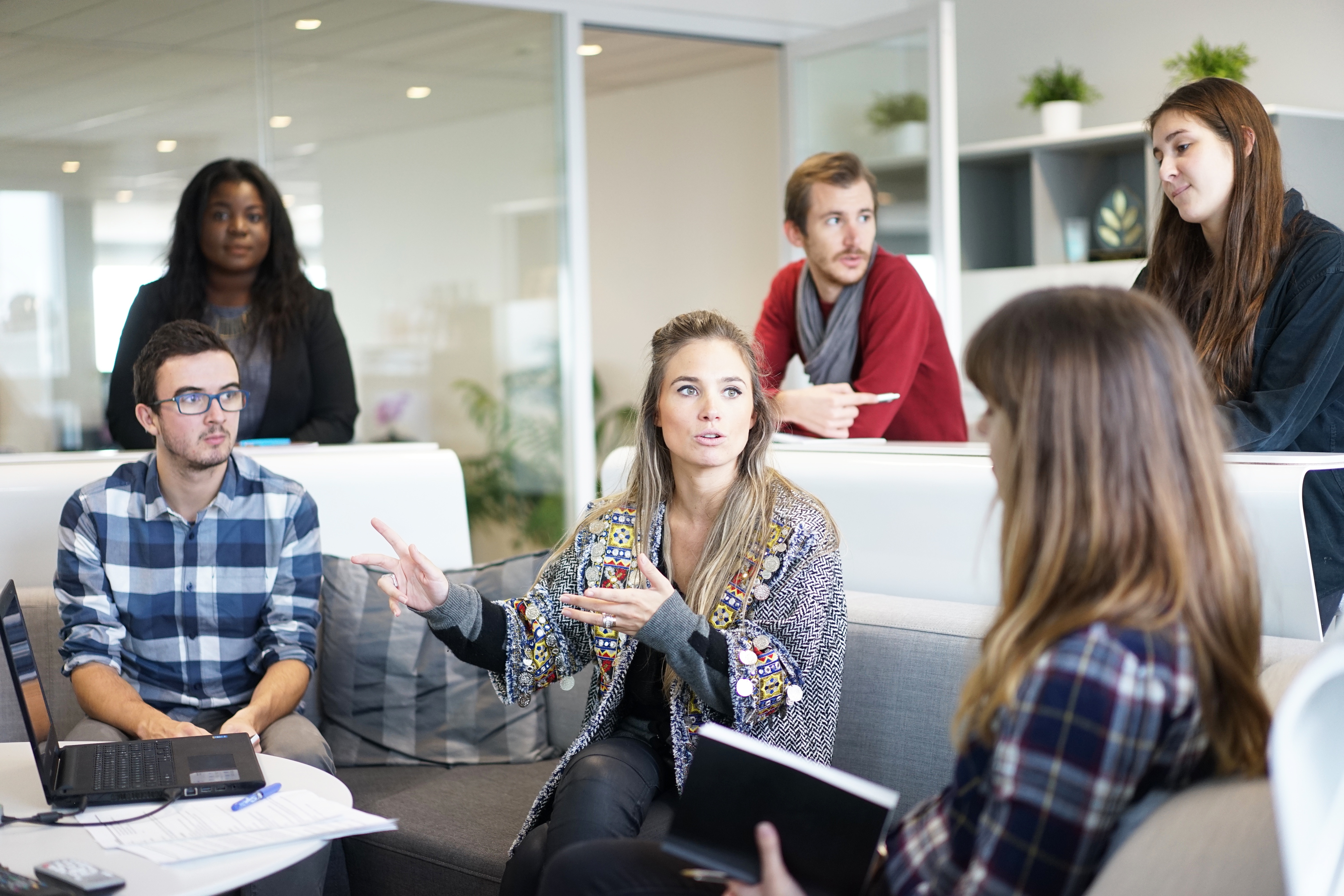 Method of Data Collection and Participants
Stages of Data Analysis
Research Findings
Table of Categories and Descriptions
Table of Themes
Theme and Representative Quotes
How are Qualitative Results Presented in Articles
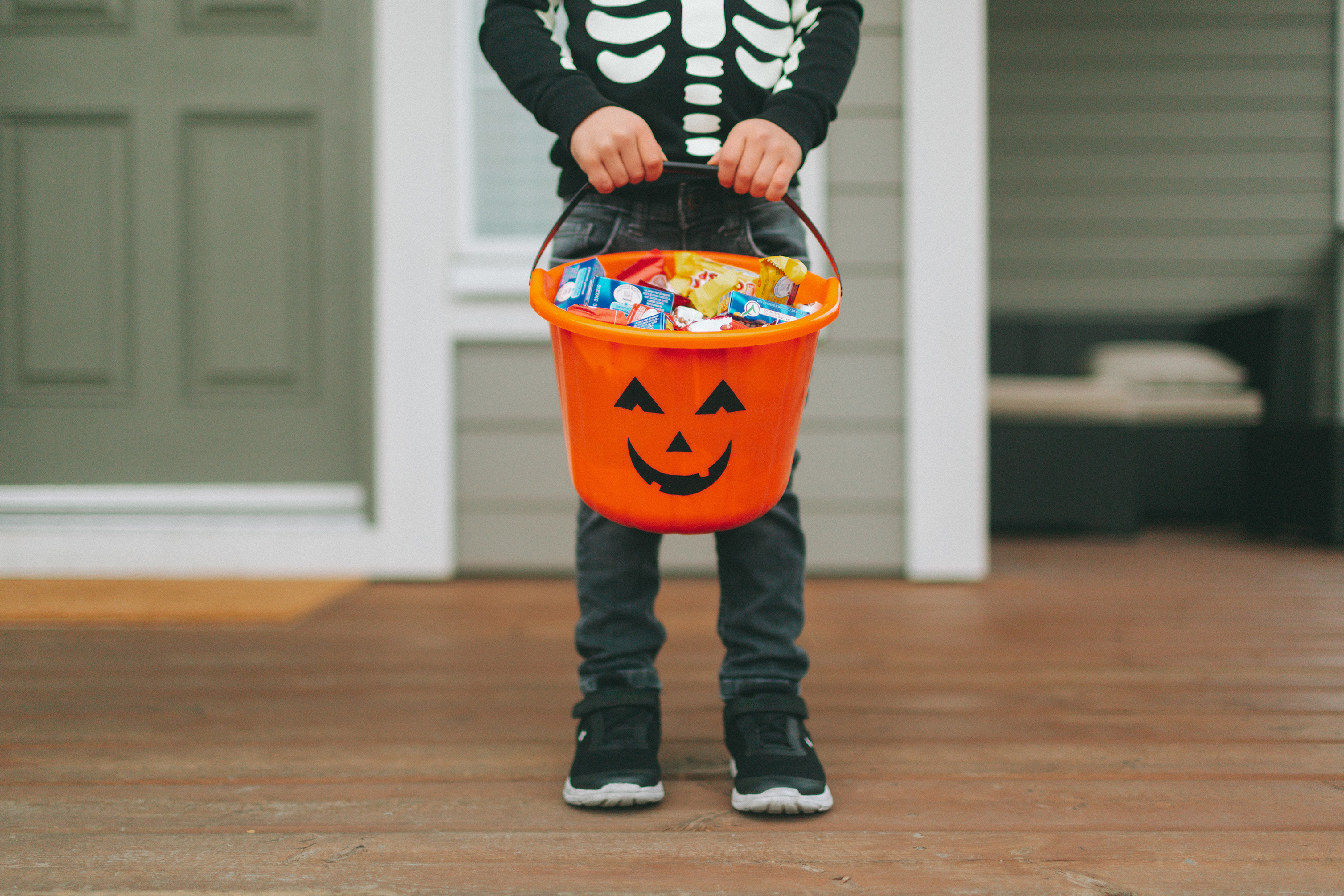 Study Results
How can Qualitative Findings be used
DPP in Brno
Qualitative & Quantitative Research Work Together
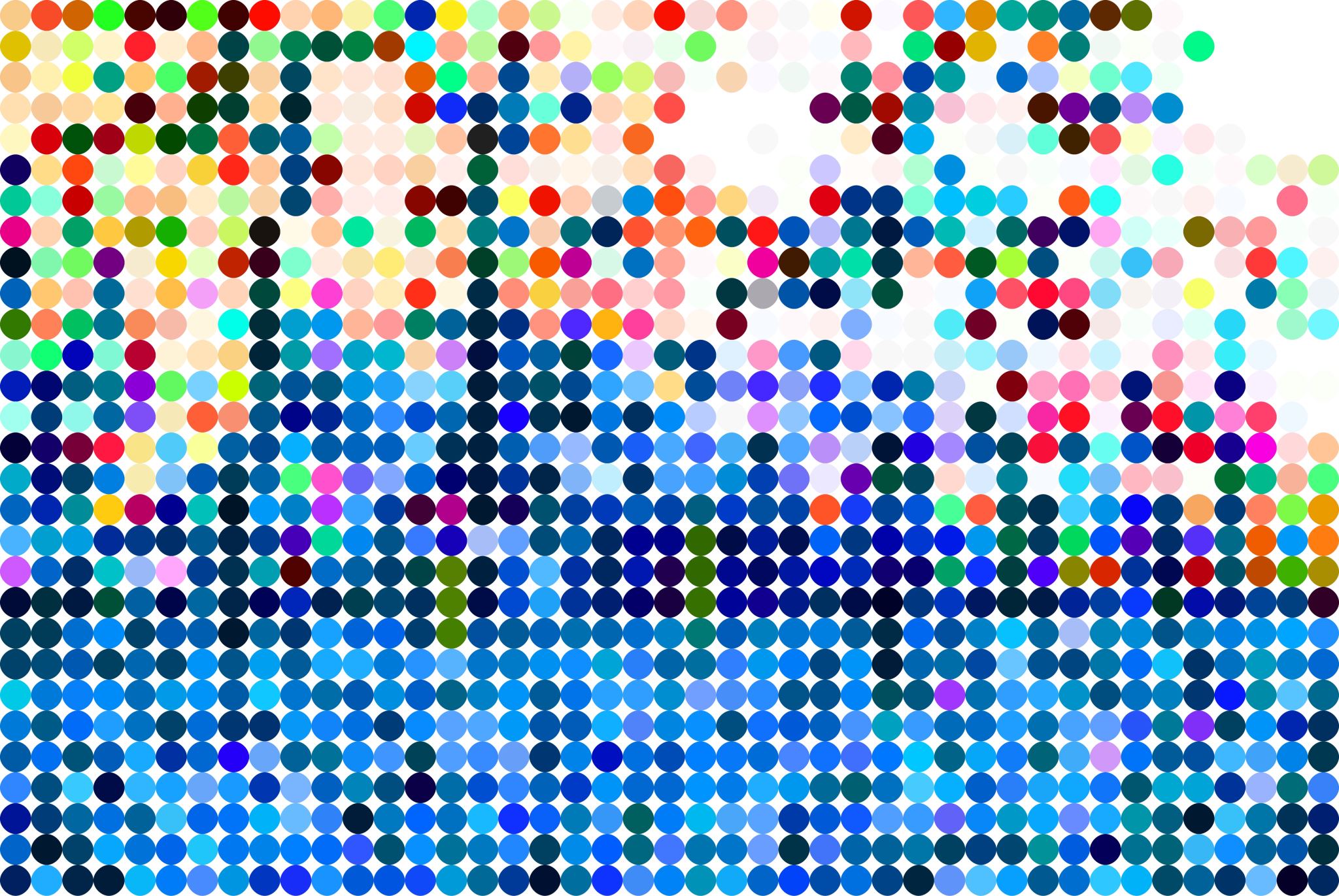 What Questions do you have?